এই স্লাইডটি সন্মানিত শিক্ষকবৃন্দের জন্য
স্লাইডটি হাইড করে রাখা হয়েছে। F-5 চেপে শুরু করলে 
হাইড স্লাইডগুলো দেখা যাবে না। এই পাঠটি শ্রেনিকক্ষে উপস্থাপনের সময় প্রয়োজনীয় পরামর্শ প্রতিটি স্লাইডের নীচে নোট আকারে সংযোজন করা হয়েছে। শ্রেণিতে কনটেন্টটি দ্বারা পাঠ উপস্থাপনের পূর্বে পাঠ্য বইয়ের নির্ধারিত পাঠের সাথে মিলিয়ে নিতে এবং কাজের/সমস্যার সমাধান শ্রেণিতে উপস্থাপনের আগে তৈরি করে নিতে সবিনয় অনুরোধ করা হল।
স্বাগতম
[Speaker Notes: স্বাগতম জানিয়ে আজকের পাঠের প্রতি শিক্ষার্থীদের মনোযোগ আকর্ষন করা যেতে পারে।]
শিক্ষক পরিচিতি

নামঃ দেবদাস কর্মকার
সিনিয়র সহকারী শিক্ষক
নিউ মডেল বহুমুখী উচ্চ বিদ্যালয়
রাসেল স্কয়ার, শুক্রাবাদ
শেরেবাংলা নগর, ঢাকা – ১২০৭
মোঃ ০ ১ ৭ ১ ৫ ০ ১ ৬ ১ ৫ ৬
Email: debdaskrmkr
@yahoo.com
পাঠ পরিচিতি

পরিকল্পনাঃ শ্রেণির কাজ
শ্রেণিঃ ষষ্ঠ
বিষয়ঃ গণিত
অধ্যায়ঃ অষ্টম
নামঃ তথ্য ও উপাত্ত 
বিষয়বস্তুঃ মধ্যক ও প্রচুক
সময়ঃ ৪৫ মিনিট
তারিখঃ ৩০/০৯/২০১৪
[Speaker Notes: স্লাতডটি হাইড করে রাখা যেতে পারে।]
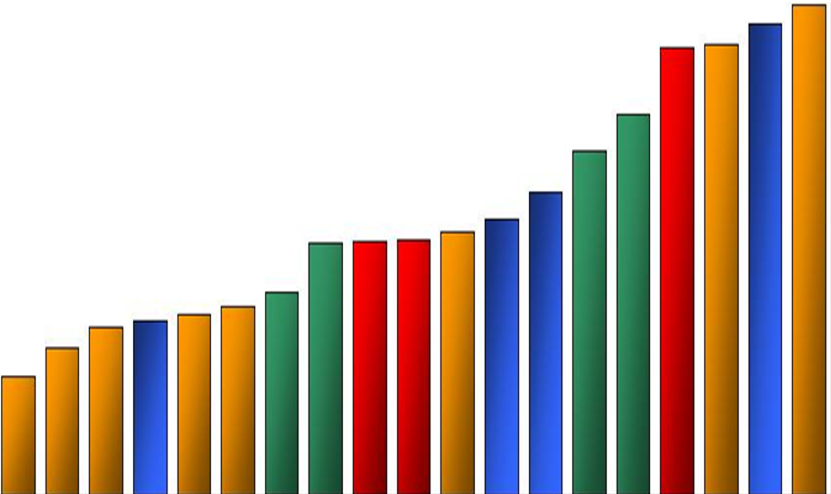 চিহ্নিত স্তম্ভটির দুই পাশে সমান সংখ্যক স্তম্ভ আছে।
চিহ্নিত স্তম্ভটি হলো মধ্য পদ
স্তম্ভগুলোকে উচ্চতার উর্ধ্বক্রম অনুসারে সাজানো হয়েছে
[Speaker Notes: স্তম্ভগুলোকে কীভাবে সাজানো হয়েছে? কোনটি মধ্যপদ? মধ্যপদের দুই পাশের স্তম্ভ সংখ্যার মধ্যে সম্পর্ক কী? প্রশ্ন করা যেতে পারে।]
মধ্যক ও প্রচুরক
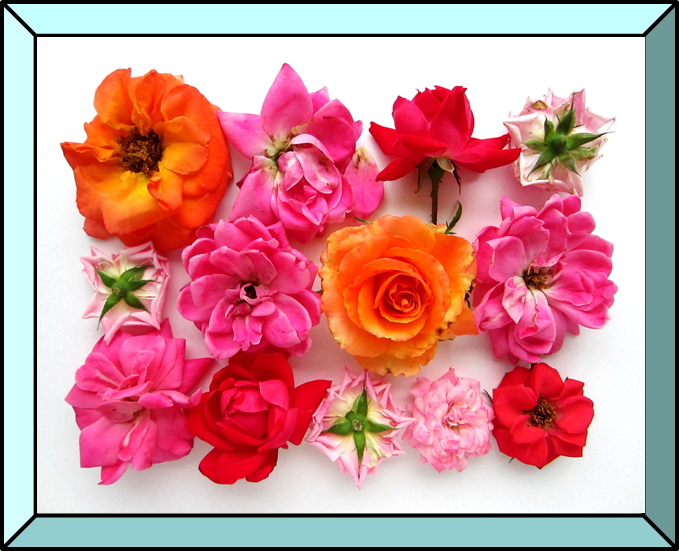 গোলাপী রঙের ফুল সবচেয়ে বেশি
[Speaker Notes: কোন রঙের ফুলটি সবচেয়ে বেশি?  প্রশ্ন করে শিক্ষার্থীদের নিকট থেকে উত্তর জানার চেষ্টা করা যেতে পারে।পরে পাঠ ঘোষণা করা যেতে পারে।]
শিখনফল

এই পাঠ থেকে শিক্ষার্থীরা-
১। মধ্যক ও প্রচুরক ব্যাখ্যা করতে পারবে।;
২। অবিন্যস্ত উপাত্তের মধ্যক নির্ণয় করতে পারবে;
৩। অবিন্যস্ত উপাত্তের প্রচুরক নির্ণয় করতে পারবে।
[Speaker Notes: স্লাইডটি হাইড করে রাখা যেতে পারে অথবা দেখানো যেতে পারে।]
মধ্যক হলো সংগৃহীত উপাত্তের মধ্যম মান
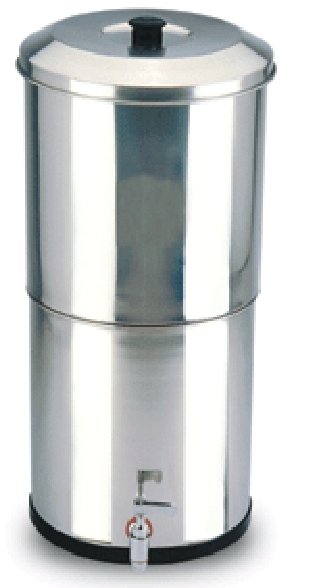 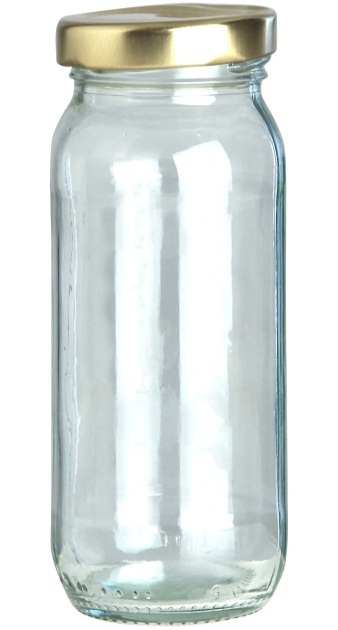 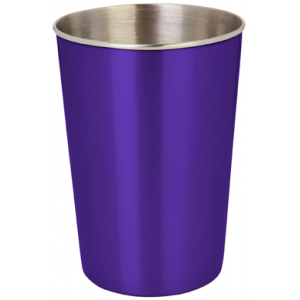 মধ্যক
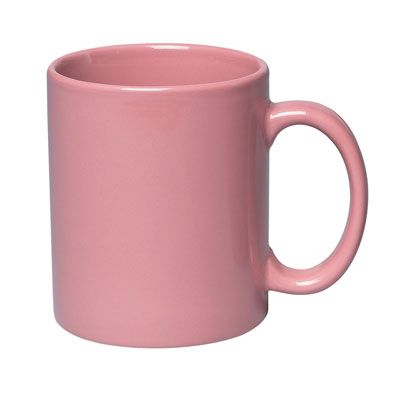 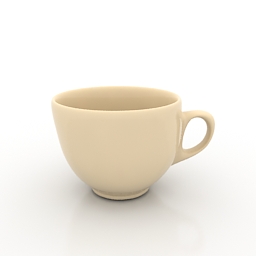 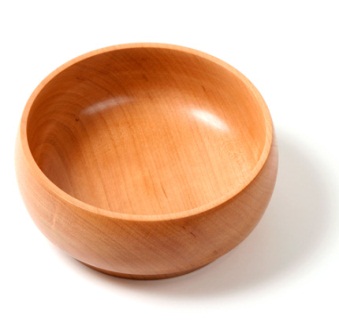 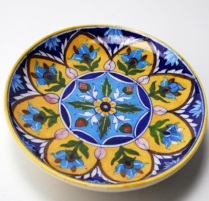 ৬
৩
৫
২
১
৪
৭
প্রদত্ত উপাত্তসমূহ উচ্চতা মানের ক্রমানুসারে সাজালে যে মান
 উপাত্তগুলোকে সমান দুইভাগে ভাগ করে তাকে মধ্যক বলে।
[Speaker Notes: প্রদত্ত উপাত্তগুলোকে কীভাবে সাজানো হয়েছে? মধ্যক কোনটি?  মধক কাকে বলে? শিক্ষার্থীদের নিকট থেকে উত্তর জানার চেষ্টা করা যেতে পারে।]
১২
৬
১৩
১৫
৭
১০
৮
১৪
৯
সর্ব নিম্ন উপাত্ত = ৬
সর্বোচ্চ উপাত্ত = ১৫
উপাত্তগুলোকে মানের ক্রমানুসারে সাজিয়ে পাই
১৫
১৩
১৪
৮
৯
১০
৭
১২
৬
মধ্যক  = ১০
[Speaker Notes: সর্ব নিম্ন উপাত্ত কোনটি? সর্বোচ্চ উপাত্ত কোনটি? মধ্যক কত? মধ্যকের সূত্র কী?  ধারাবাহিকভাবে প্রশ্নত্তোরের মাধ্যমে মধ্যকের সূত্র ব্যাখ্যা করা যেতে পারে।]
৭
৮
১৪
৫
১২
৬
১০
১১
১৫
৪
সর্ব নিম্ন উপাত্ত = ৬
সর্বোচ্চ উপাত্ত = ১৫
উপাত্তগুলোকে মানের ক্রমানুসারে সাজিয়ে পাই
৭
৮
১৪
৫
১২
৬
১০
১১
১৫
৪
২। উপাত্ত সংখ্যা জোড় হলে,
  মধ্যক = মধ্যম পদ দুটির গড়মান ।
অর্থাৎ, (উপাত্ত সংখ্যা/২)তম পদ ও (উপাত্ত সংখ্যা/২ + ১)তম
  পদের গড়মান হল মধ্যক।
মধ্যক  = (৫+১২) ২ = ৮৫
[Speaker Notes: সর্ব নিম্ন উপাত্ত কোনটি? সর্বোচ্চ উপাত্ত কোনটি? মধ্যক কী কী? মধ্যকের সূত্র কী?  ধারাবাহিকভাবে প্রশ্নত্তোরের মাধ্যমে মধ্যকের সূত্র ব্যাখ্যা করা যেতে পারে।]
একক কাজ
২৩
৯
১৯
১০
২৪
৭
১২
১৪
১৫
২০
১৬
১১
২১
১৩
২৫
প্রদত্ত উপাত্তগুলোর মধ্যক নির্ণয় কর।
[Speaker Notes: সময় – ২ মিনিট।]
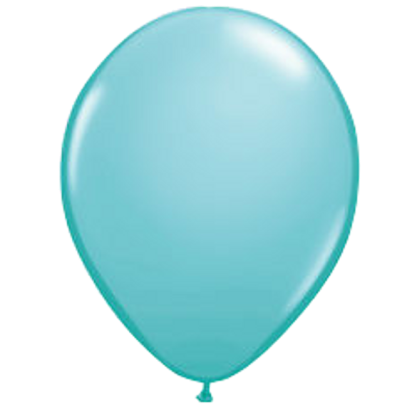 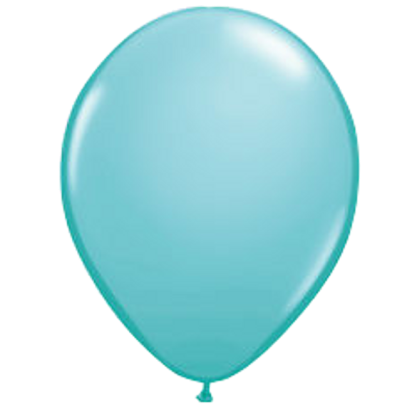 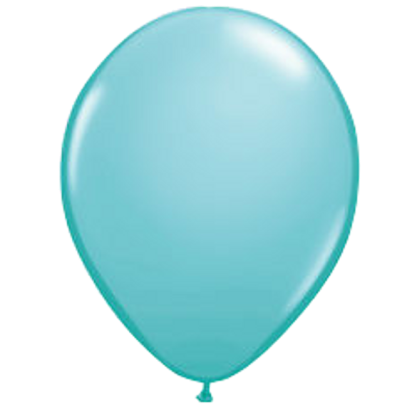 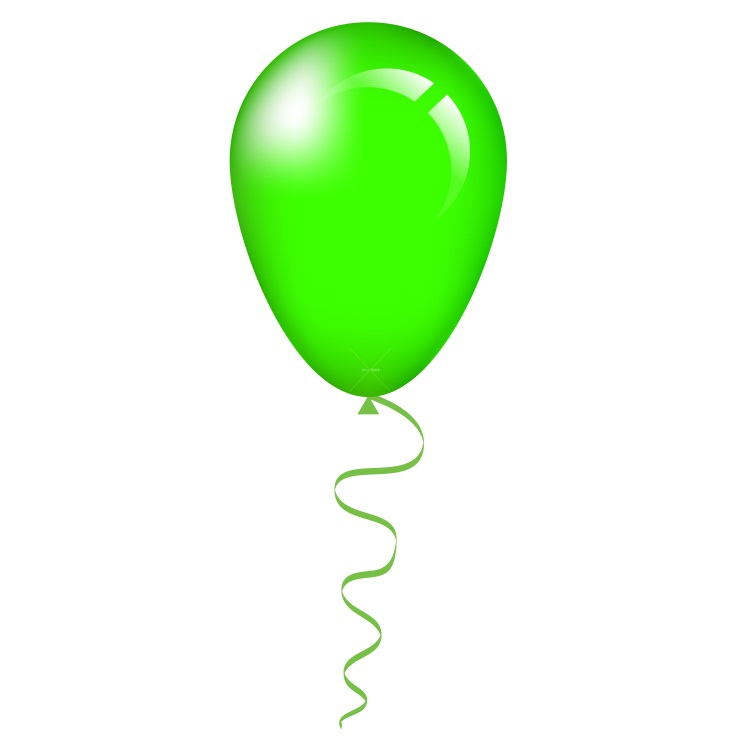 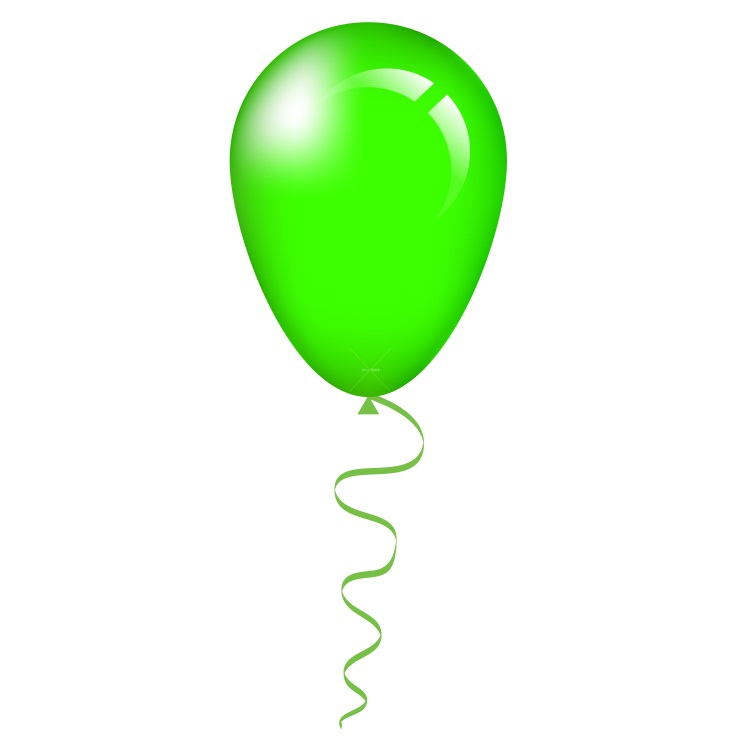 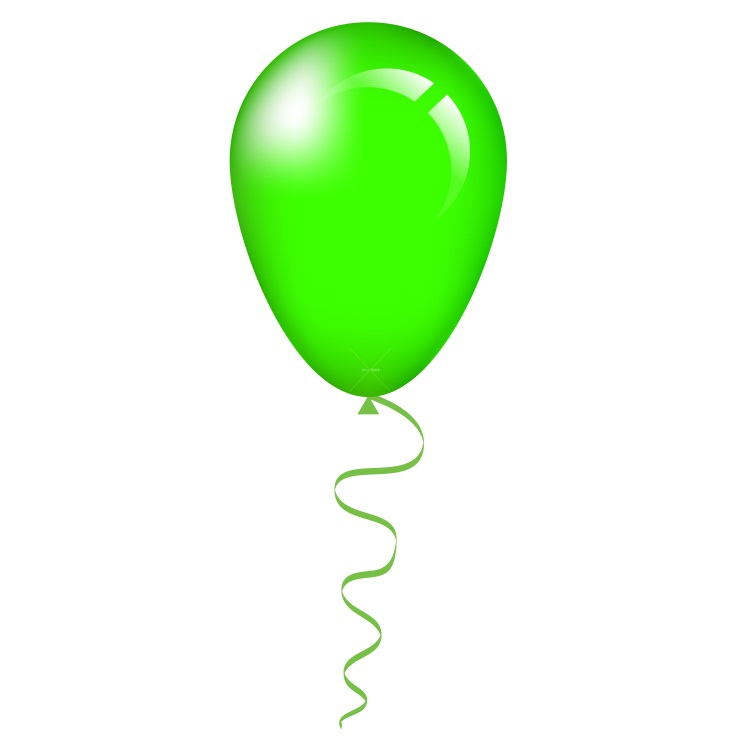 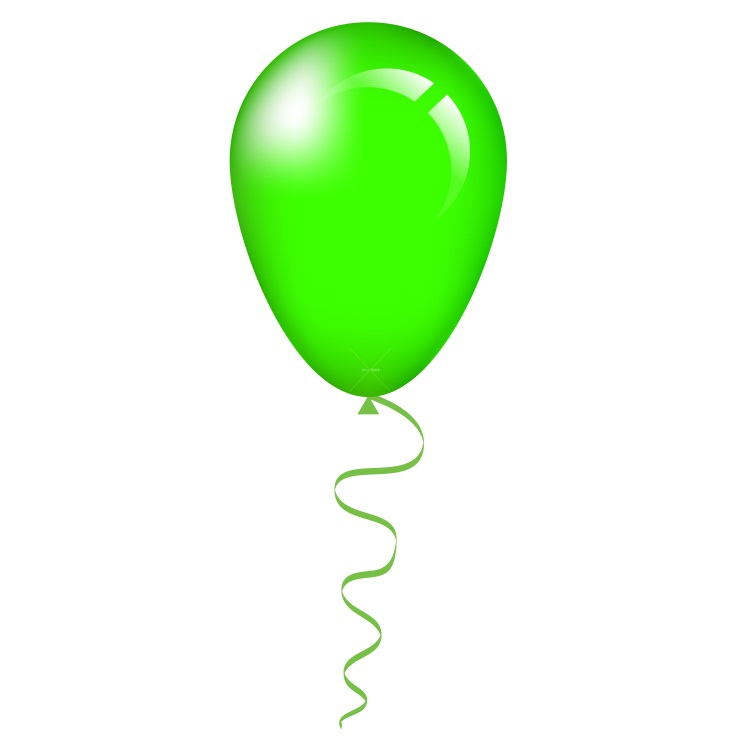 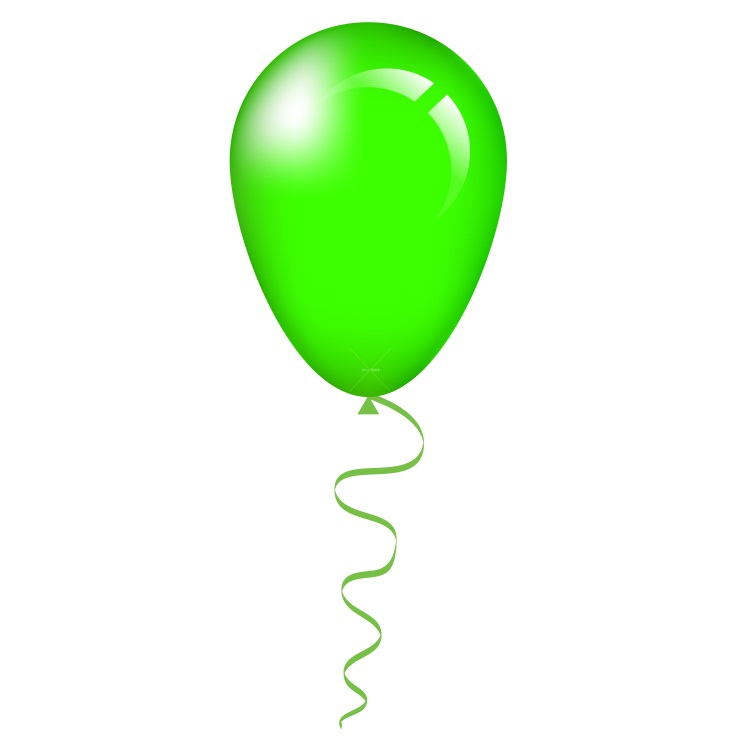 ১
১
১
২
২
২
২
২
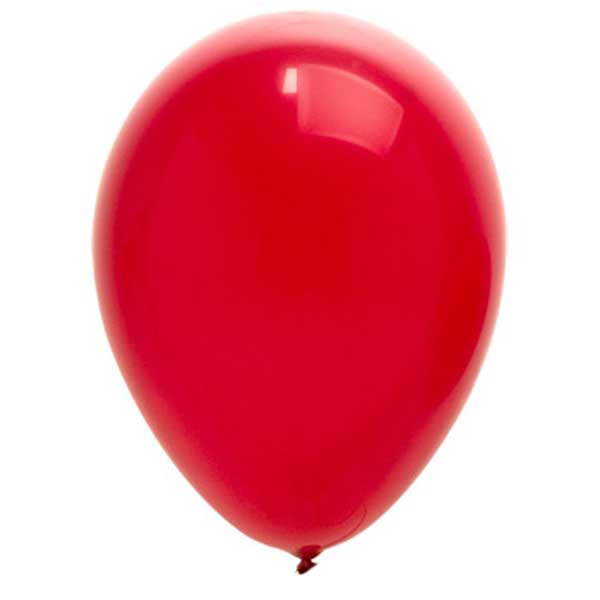 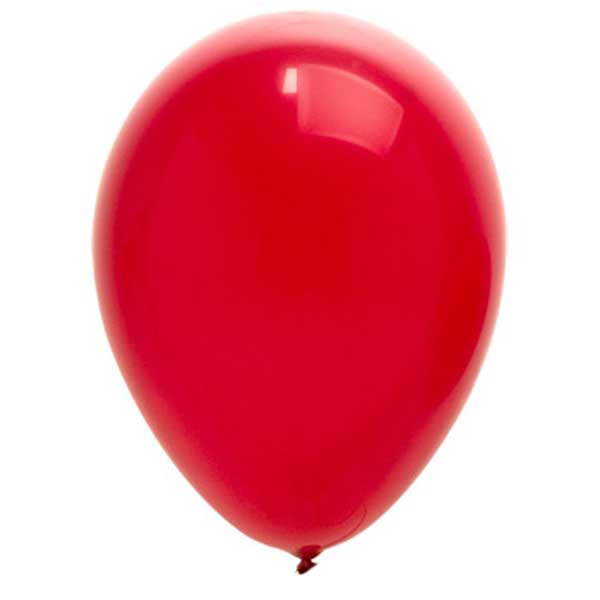 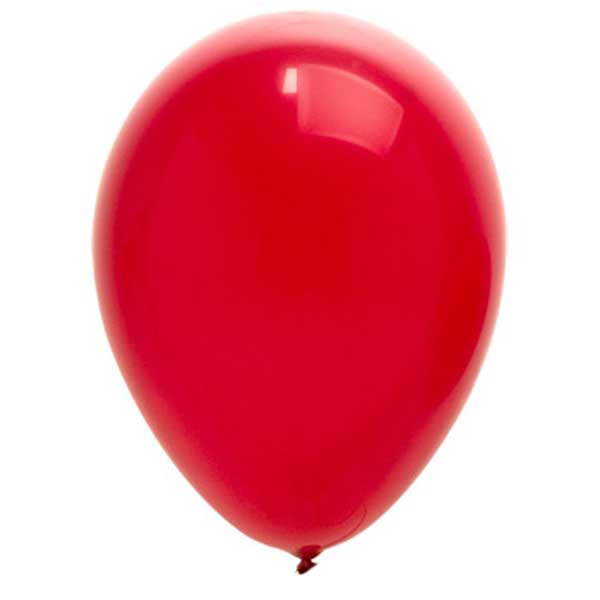 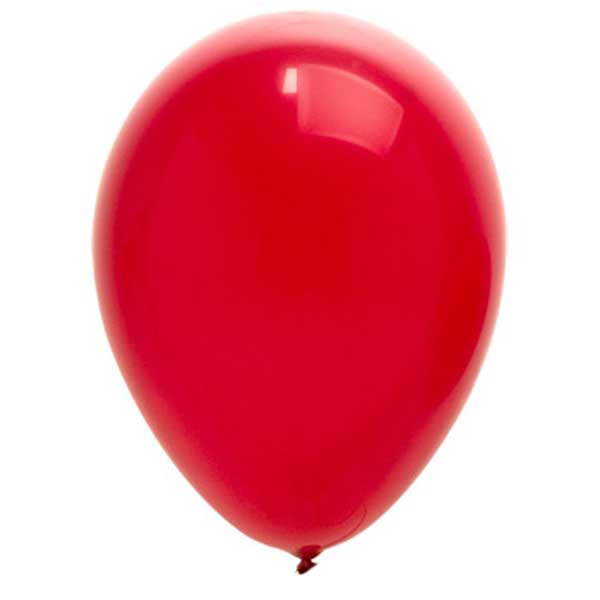 ৩
৩
৩
৩
প্রচুরক হলো প্রদত্ত উপাত্তের মধ্যে যে সংখ্যা সর্বাধিকবার থাকে।
[Speaker Notes: কোন সংখ্যার বেলুন সবচেয়ে বেশি আছে? প্রচুরক কাকে বলে? শিক্ষক প্রশ্নত্তোরের মাধ্যমে শিক্ষার্থীদের প্রচুরক জানার আগ্রহ সৃষ্টি করতে পারেন।]
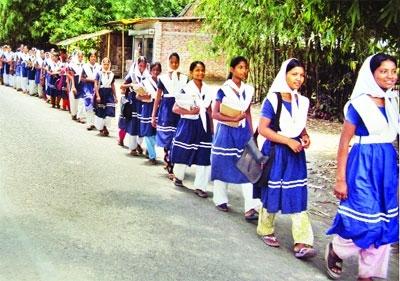 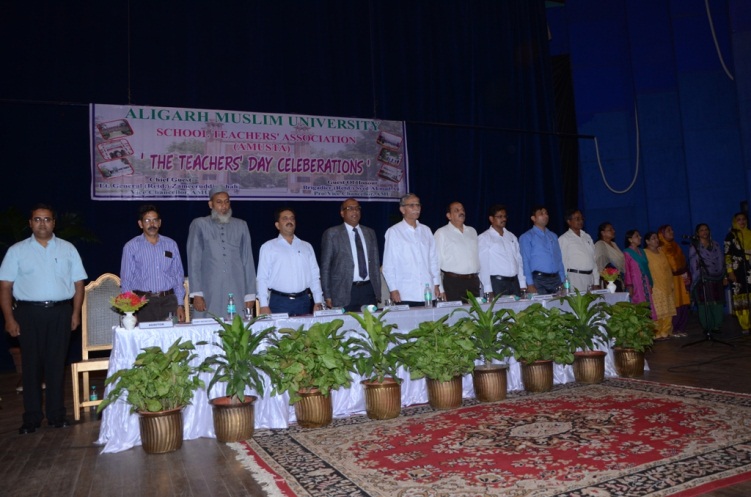 ছাত্রী
প্রচুরক
শিক্ষক
ছাত্র
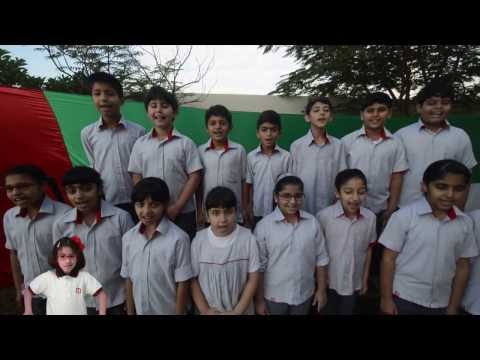 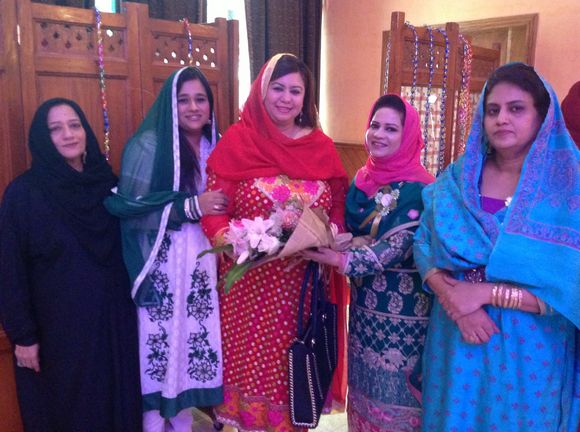 শিক্ষিকা
সর্বাধিকবার প্রদর্শিত উপাত্তকে প্রচুরক বলে
[Speaker Notes: কাদের সংখ্যা বেশি? কোন দল প্রচুক? প্রচুরক কাকে বলে? প্রশ্ন করে শিক্ষার্থীদের নিকট থেকে উত্তর জানার চেষ্টা করা যেতে পারে।]
১
৮
৫
৩
৯
৭
২
৪
৫
৯
৭
৮
৩
৪
৫
২
৫
১
প্রচুরক  = ৫
৬
২
৮
৫
৩
২
৫
৭
১
৪
৬
৭
৮
৫
২
৫
১
২
৩
৪
 প্রচুরক = ২ অথবা ৫
[Speaker Notes: প্রথম সারিতে উপাত্তসংখ্যা কত? উপাত্তগুলো কীভাবে সাজানো হয়েছে? এর প্রচুরক কী? ২য় সারিতে উপাত্তসংখ্যা কত? উপাত্তগুলো কীভাবে সাজানো হয়েছে? এর প্রচুরক কী?]
জোড়ায় কাজ
১২
৭
১১
২৩
৯
১৪
২৫
৫
১৩
১৮
২১
১৭
৩
১০
১৬
২৪
১৯
১৫
৮
২৭
১৭
১২
২৬
২২
২৮
১২
২৯
১৭
১৫
২৩
প্রদত্ত উপাত্তগুলোর মধ্যক ও প্রচুরক নির্ণয় কর।
[Speaker Notes: সময়---৮ মিনিট। শিক্ষক সমস্যাটি শিক্ষার্থীদের দ্বারা বোর্ডে অংকনের সহায়তা করতে পারেন এবং প্রয়োজনে ব্যাখ্যা দিতে পারেন।]
মূল্যায়ন
১। ৪,৬,৭,৯,১২ সংখ্যাগুলোর মধ্যক কোনটি?
   ক.    ৭     খ.     ৬     গ.     ৯      ঘ.     ১২
  ২। ৪,৫,৮,৬,৭,৫,১২ সংখ্যাগুলোর প্রচুরক কোনটি?
   ক.    ৮     খ.     ৭     গ.     ৬      ঘ.       ৫
  ৩। ৮,১২,১১,১২,১৪,১৮ সংখ্যাগুলোর মধ্যক কোনটি?
   ক.    ৮     খ.     ১১    গ.    ১২      ঘ.      ১৪
  ৪। সংগৃহীত উপাত্তের মধ্যম মানকে কী বলে?
   ক.   গড়    খ.    মধ্যক   গ.  প্রচুরক    ঘ. বিন্যস্ত উপাত্ত
সঠিক উত্তর পেতে ক্লিক
১
২
৩
৪
[Speaker Notes: সঠিক রেখাচিত্রিটি শিক্ষার্থীদের দ্বারা বোর্ডে অংকনের সহায়তা করতে পারেন এবং প্রয়োজনে ব্যাখ্যা দিতে পারেন।]
বাড়ির কাজ
বার্ষিক পরীক্ষায় ২০ জন শিক্ষার্থীর গণিতে প্রাপ্ত নম্বর হলোঃ
৩০,৪০,৩৫,৫০,৫৫,৬০,৬৫,৭৩,৬২,৭০,৪৫,৩৫,
৮৫,৭৪,৯৮,৯২,৯০,৮৩,৪৫,৫৭।
১। উপাত্তগুলোকে মানের উর্ধক্রম ও অধঃক্রম অনূসারে সাজাও।
২। উপাত্তগুলোর মধ্যক নির্ণয় কর।
৩। উপাত্তগুলোর প্রচুরক নির্ণয় কর।
[Speaker Notes: প্রশ্নের উত্তর দেওয়ার প্রাথমিক ধারনা শিক্ষার্থীদের বুঝিয়ে দেওয়া যেতে পারে।]
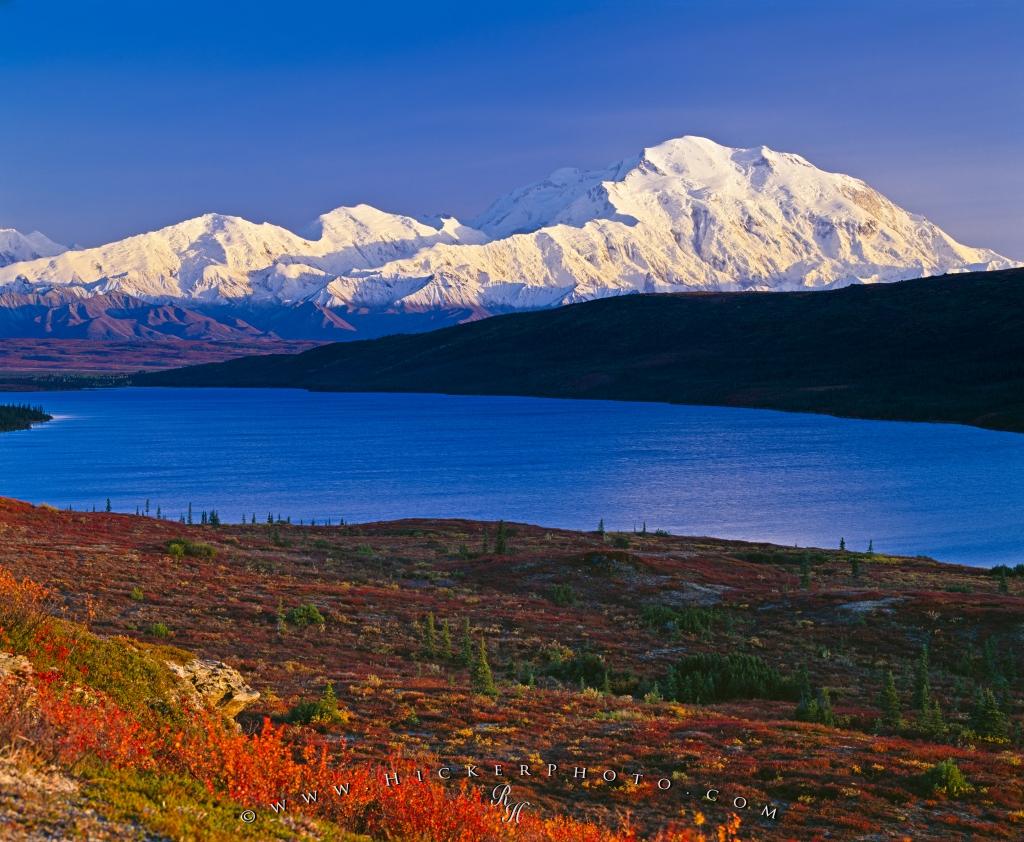 ধন্যবাদ
[Speaker Notes: ধন্যবাদ জানিয়ে শ্রেণির কাজ সমাপ্তঙহোষণা করা যেতে পারে।]
কৃতজ্ঞতা স্বীকার
শিক্ষা মন্ত্রণালয়, মাউশি, এনসিটিবি ও এটুআই-এর সংশ্লিষ্ট কর্মকর্তাবৃন্দ
এবং কন্টেন্ট সম্পাদক হিসেবে যাঁদের নির্দেশনা, পরামর্শ 
ও তত্ত্বাবধানে এই মডেল কন্টেন্ট সমৃদ্ধ হয়েছে তারা হলেন-
জনাব রায়হানা তছলিম, সহযোগী অধ্যাপক, টিটিসি, ঢাকা
জনাব মোহাম্মদ আহসানুল আলম, সহকারী অধ্যাপক, টিটিসি, ফেনী
জনাব রাজিয়া বেগম, প্রভাষক, টিটিসি, ঢাকা